Herzlich Willkommen zum Vorkurs Mathematik für Lehramt (GS, HRSGe, SoPäd)
Übung zur Vorlesung 2
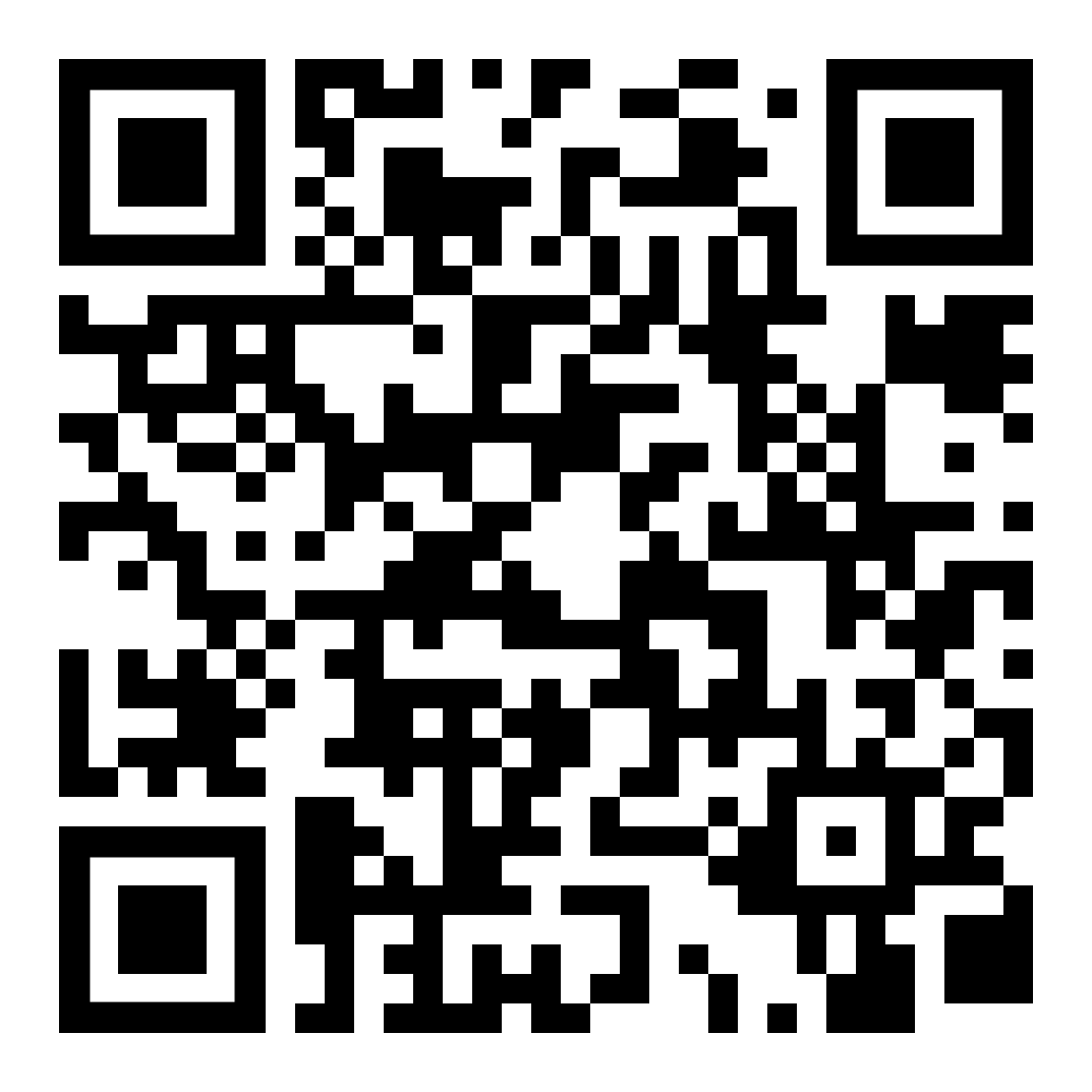 sophie.kaltenhauser@tu-dortmund.de
[Speaker Notes: Email Anpassen]
Bild von Mathematik
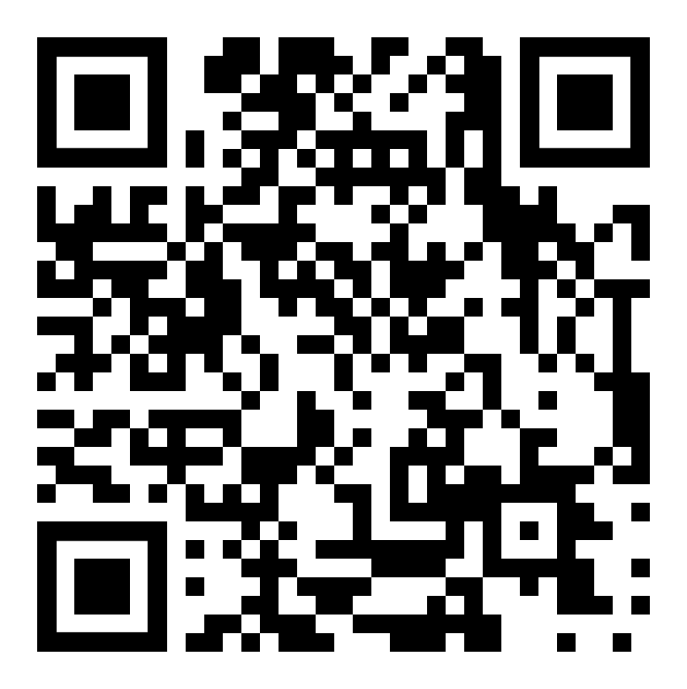 https://umfragen.tu-dortmund.de/index.php/354891?lang=de
Vorkurs 2024
Vorkurs Lehramt 2024
Götze · Rösike ·  Stark
Aufgabe 1: Rechengesetze
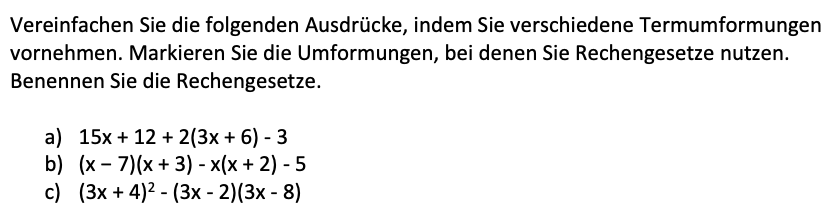 Vorkurs 2024
Vorkurs Lehramt 2024
Götze · Rösike ·  Stark
Aufgabe 2: Fehler finden
Vorkurs 2024
[Speaker Notes: Evtl. weglassen, wenn zu wenig Zeit aufgrund von Standortbestimmung und Umfrage Bild von Mathematik]
Vorkurs Lehramt 2024
Götze · Rösike ·  Stark
Aufgabe 3: Terme veranschaulichen
Bearbeiten Sie folgende Schulbuchaufgabe gemeinsam in Ihrer Kleingruppe. 
Diskutieren Sie anschließend: Welche Zuordnungen waren schwierig? Woran lag das? Passt das Bild auch, wenn es ausmultipliziert wird?
Aus: Mathewerkstatt 8, S. 163
Vorkurs 2024
Vorkurs Lehramt 2024
Götze · Rösike ·  Stark
Aufgabe 3: Terme veranschaulichen
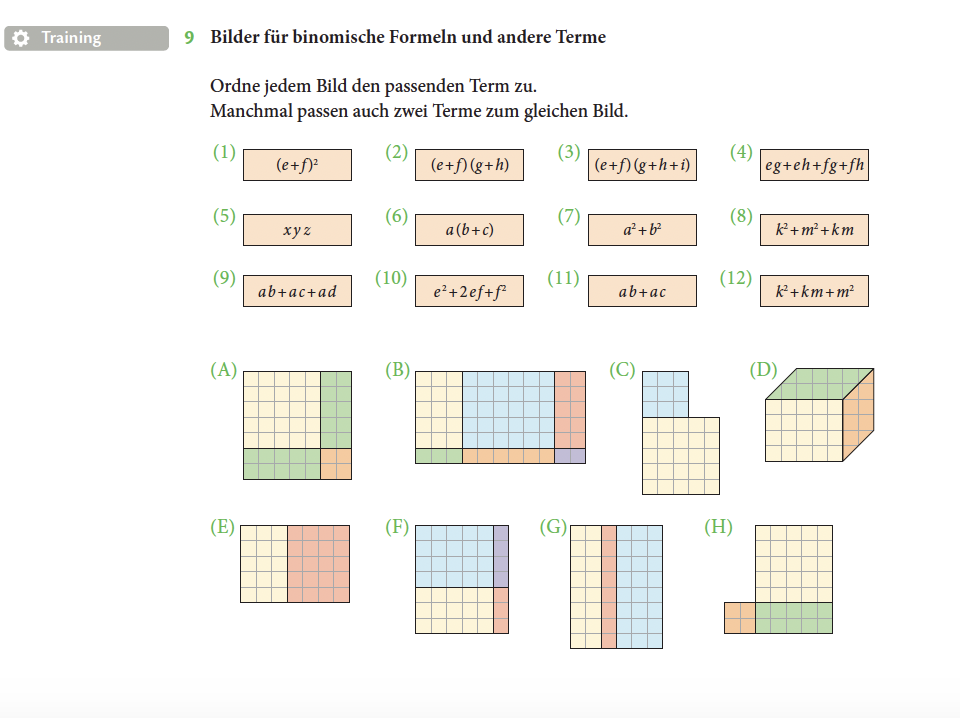 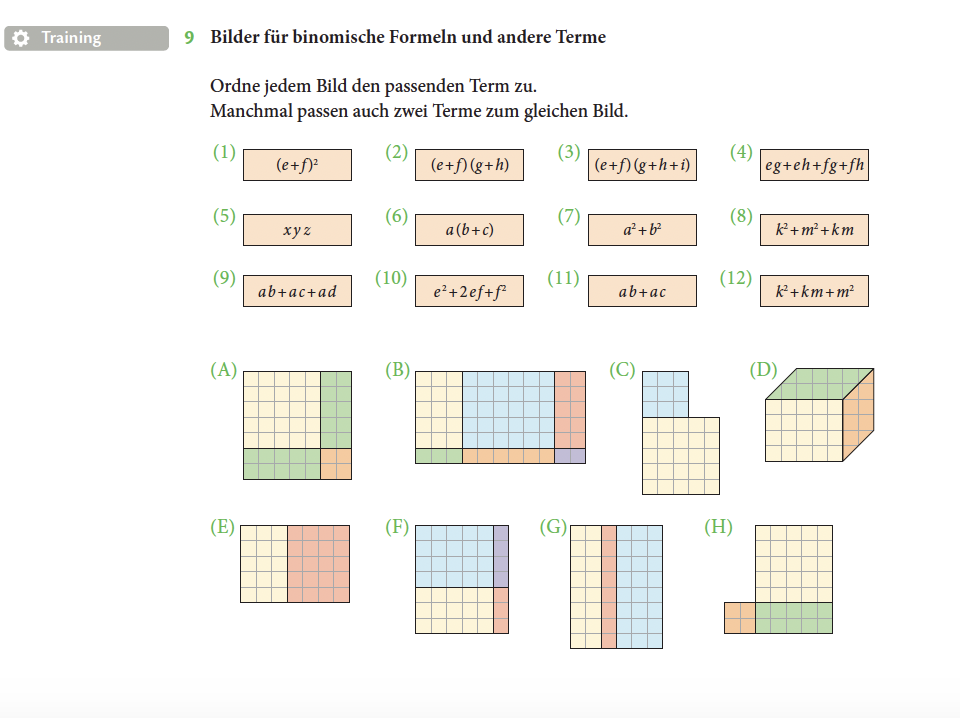 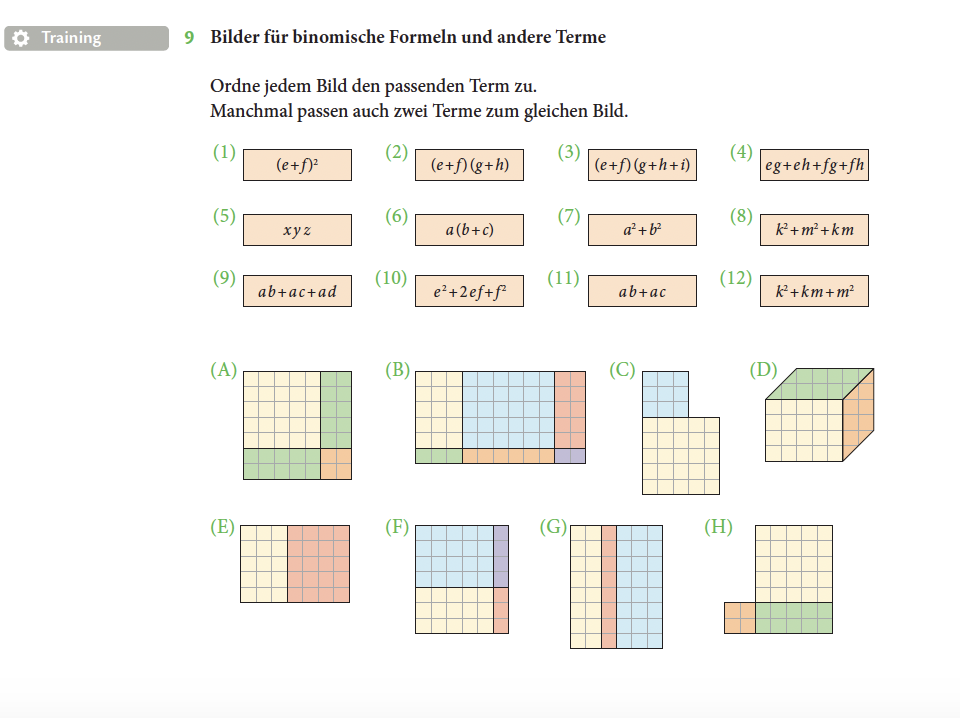 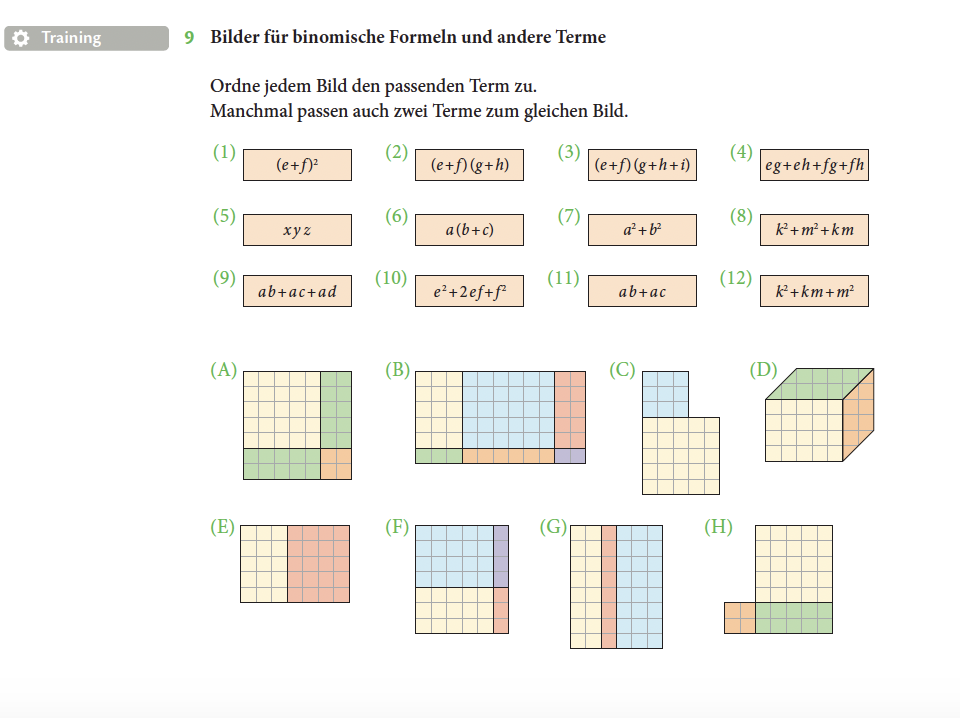 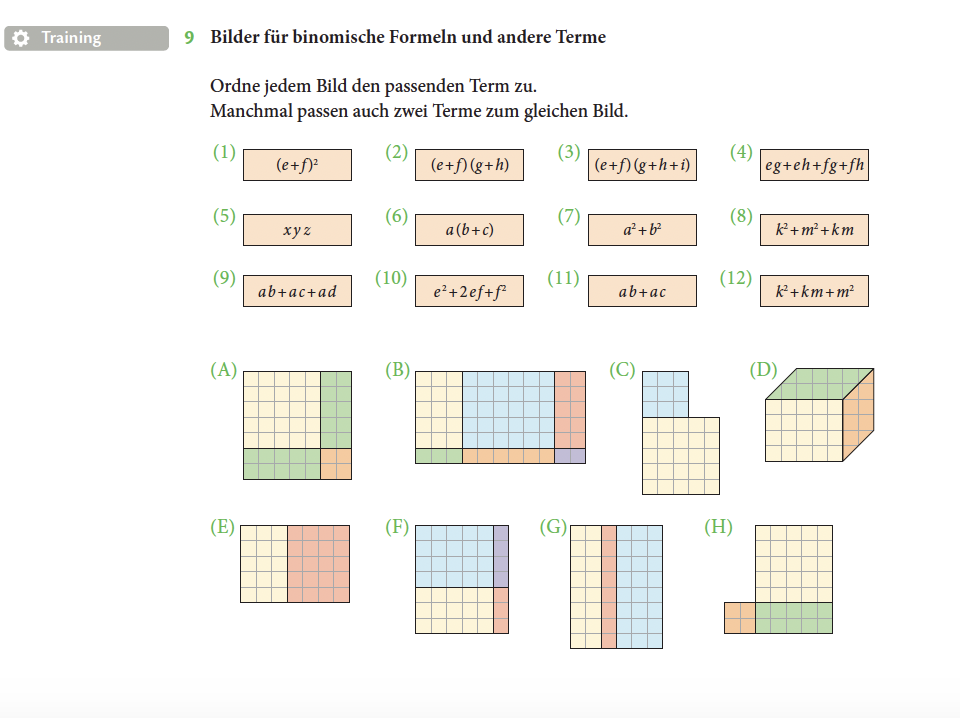 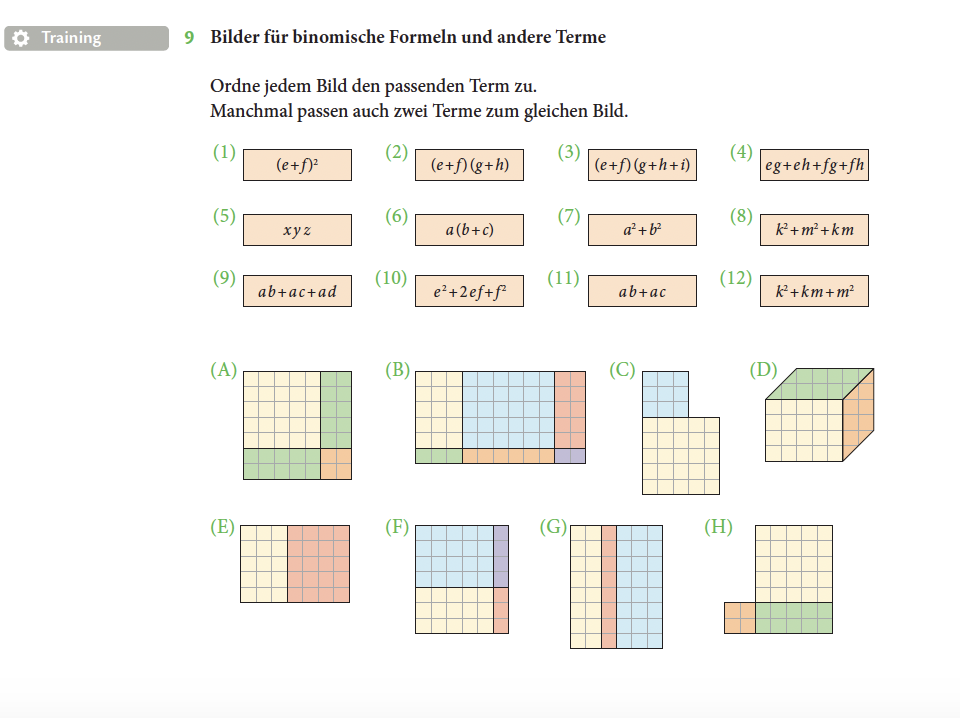 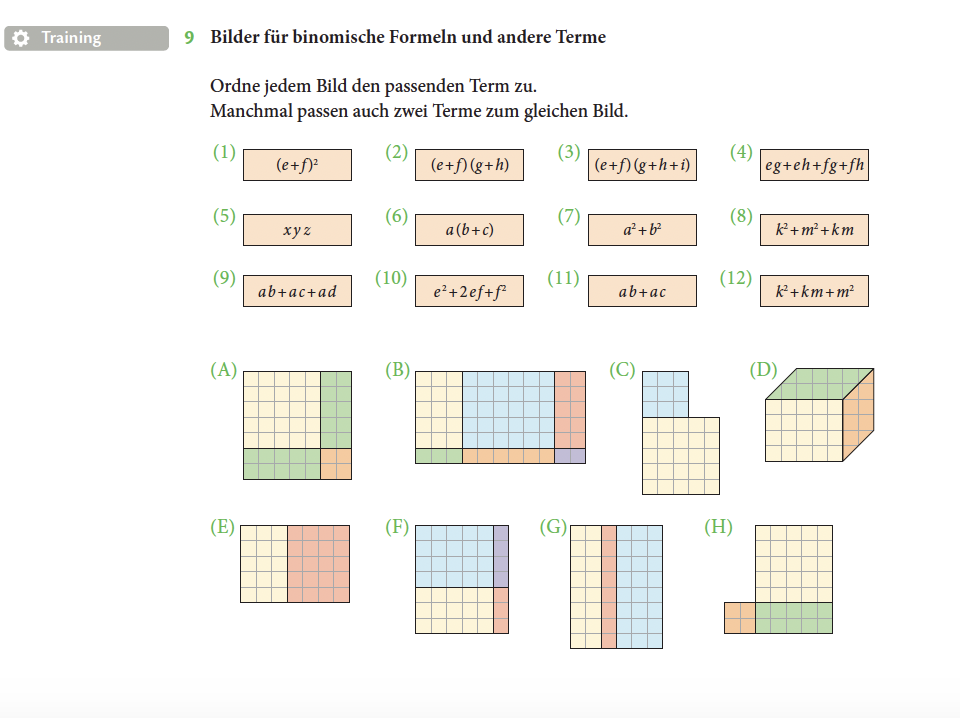 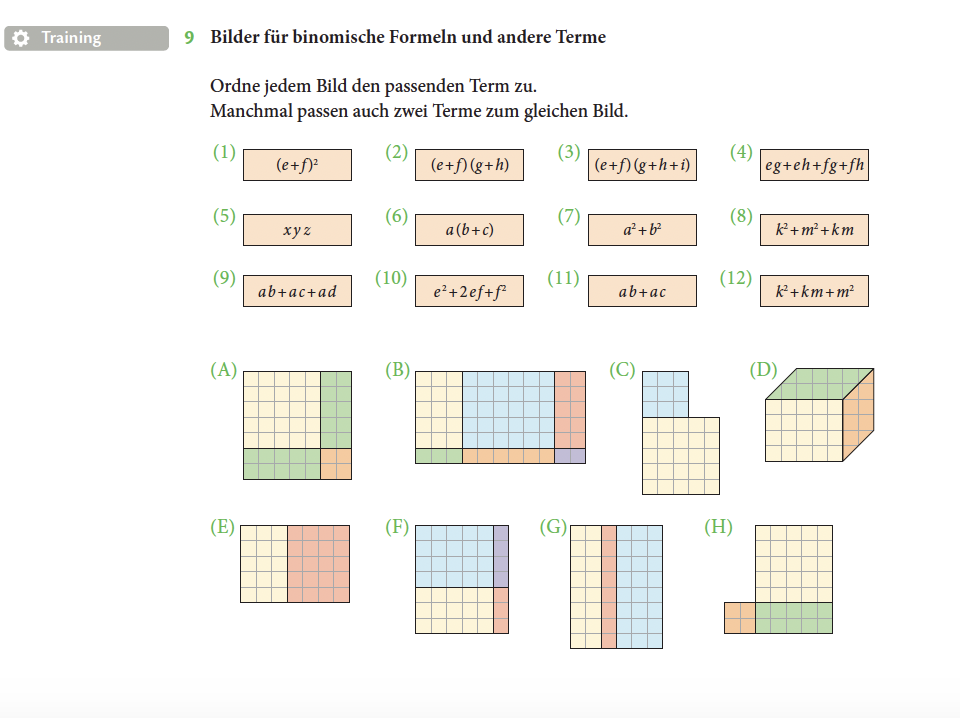 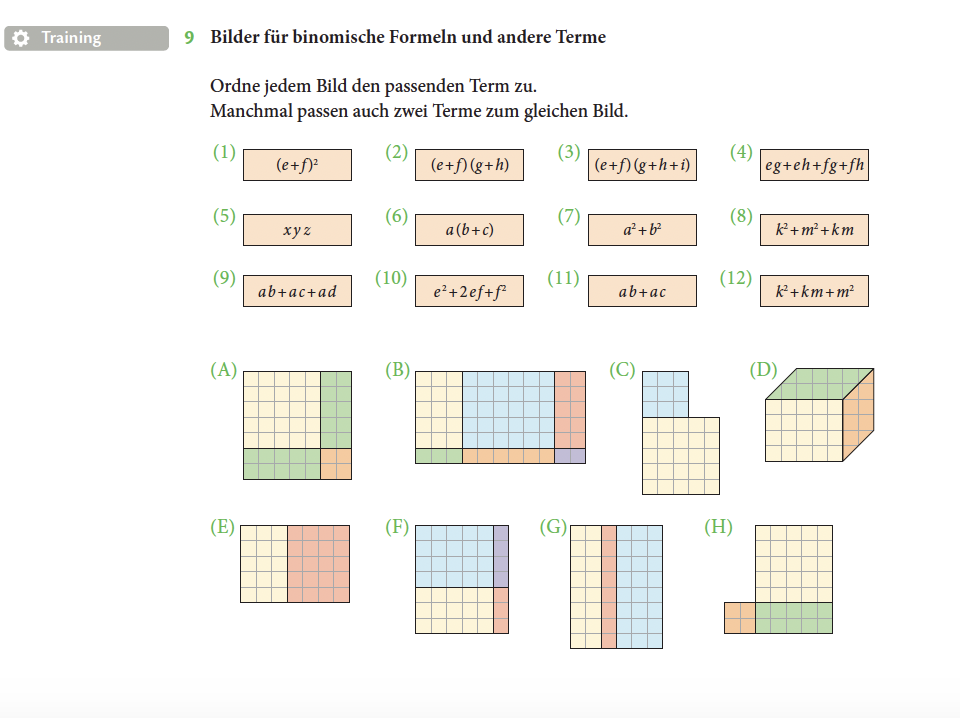 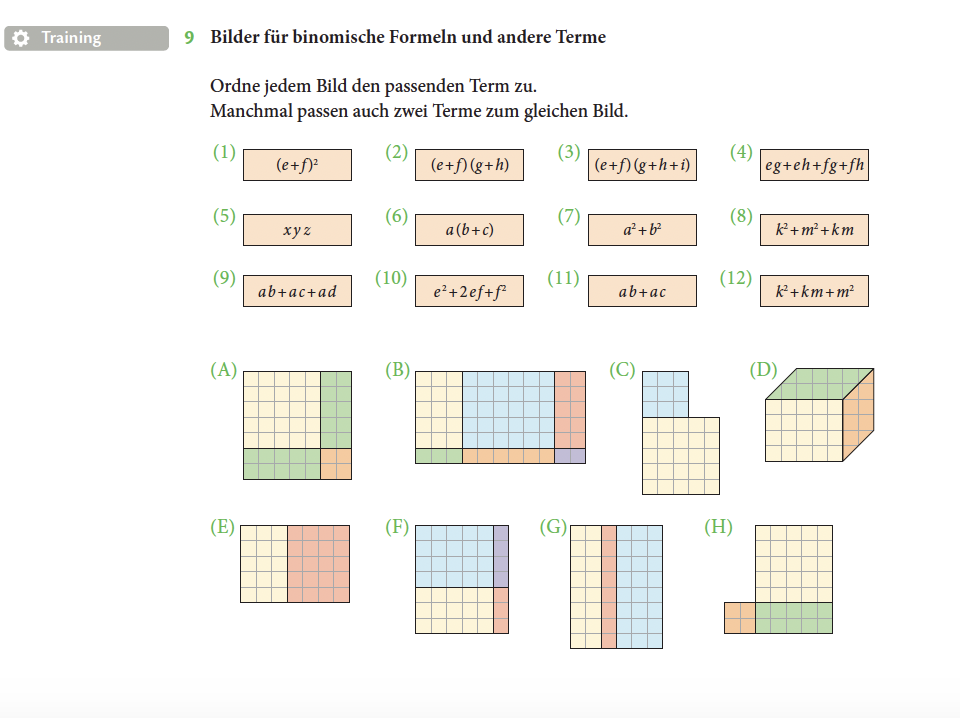 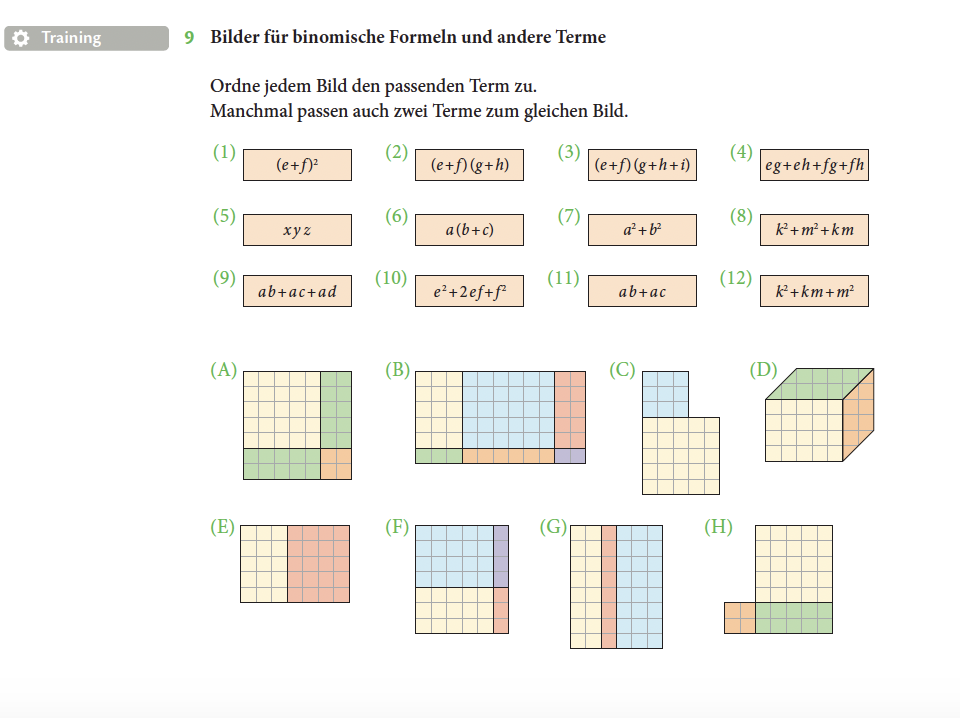 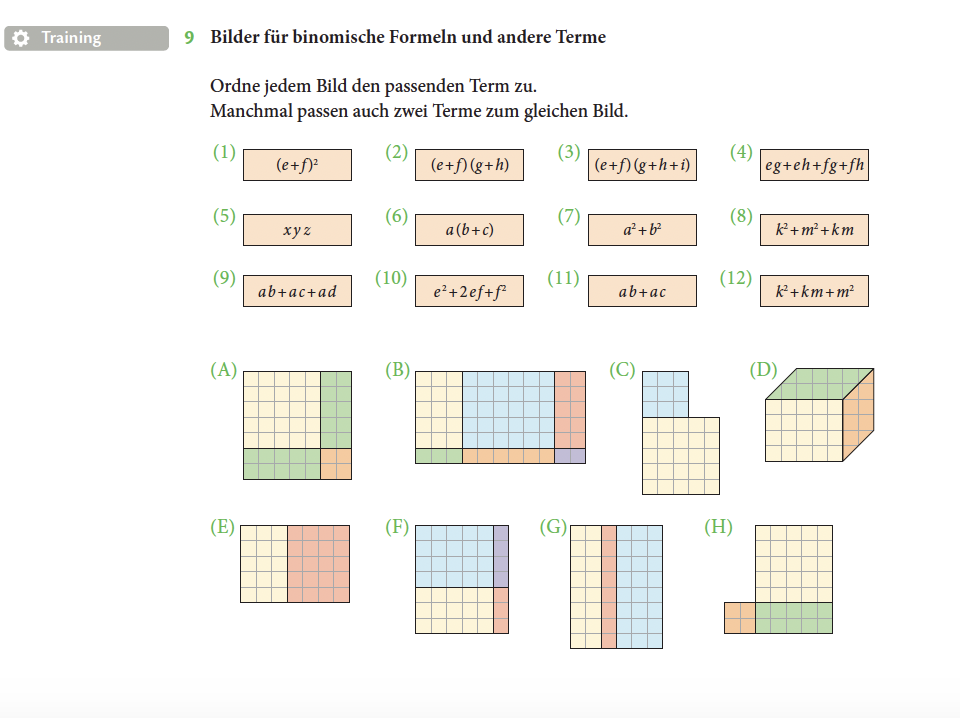 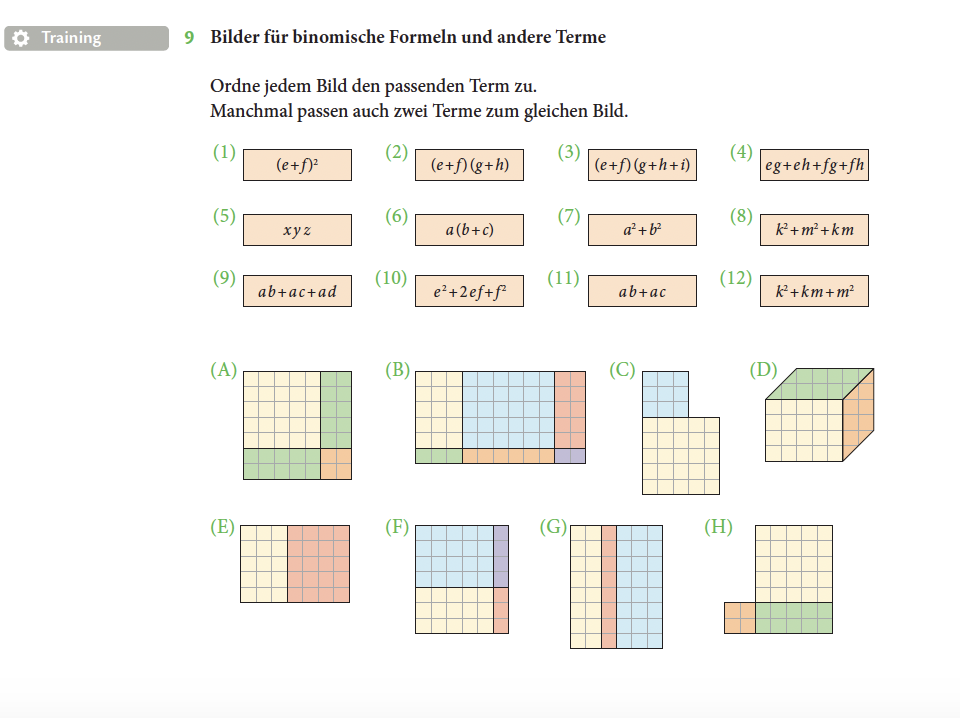 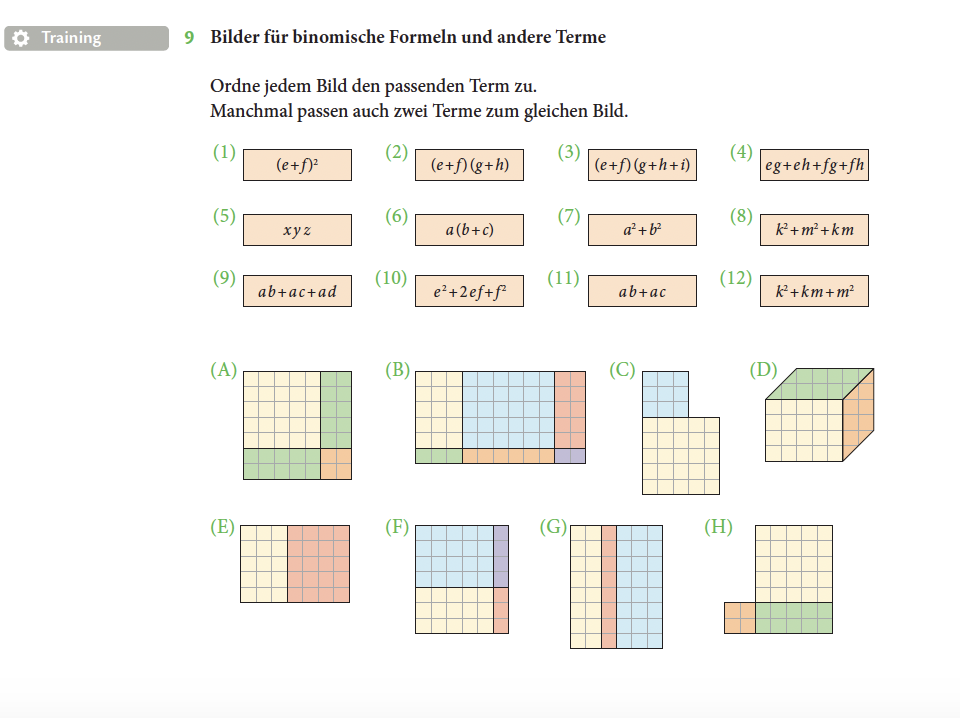 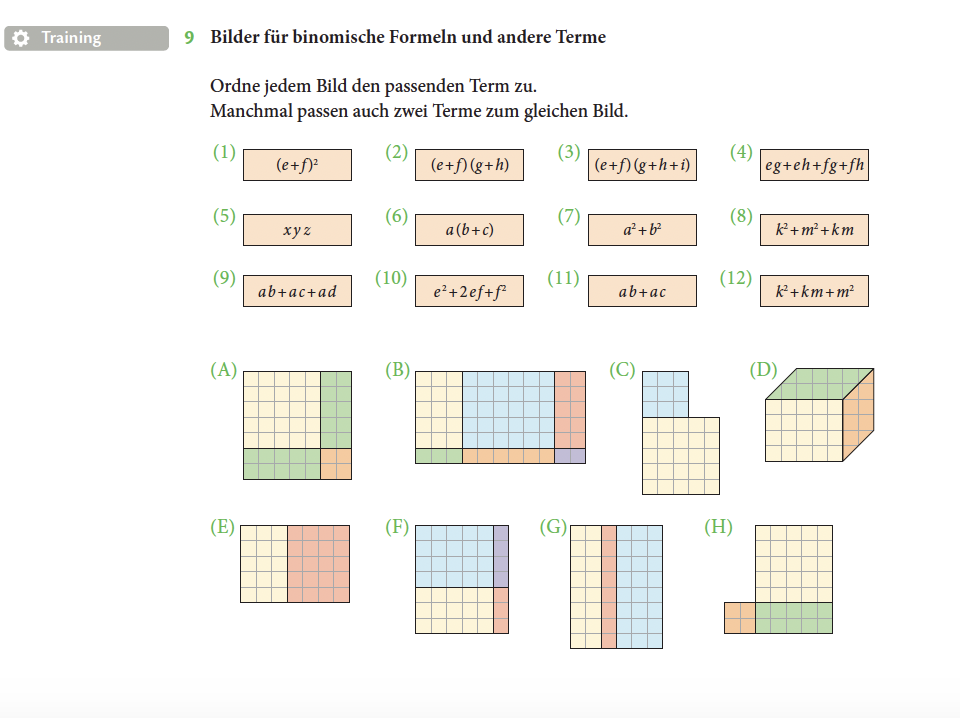 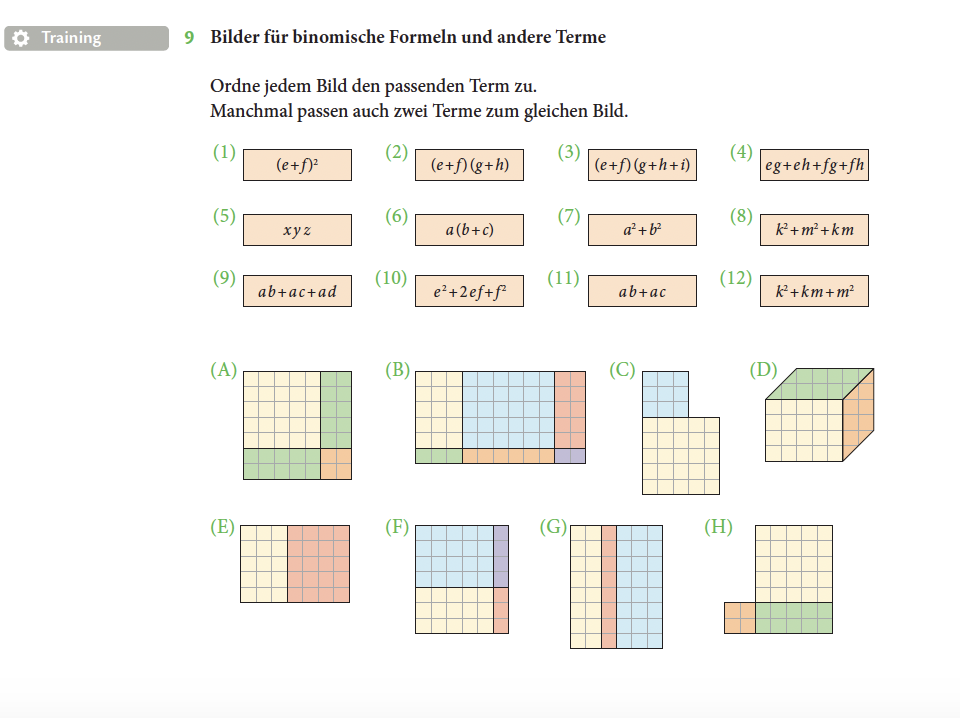 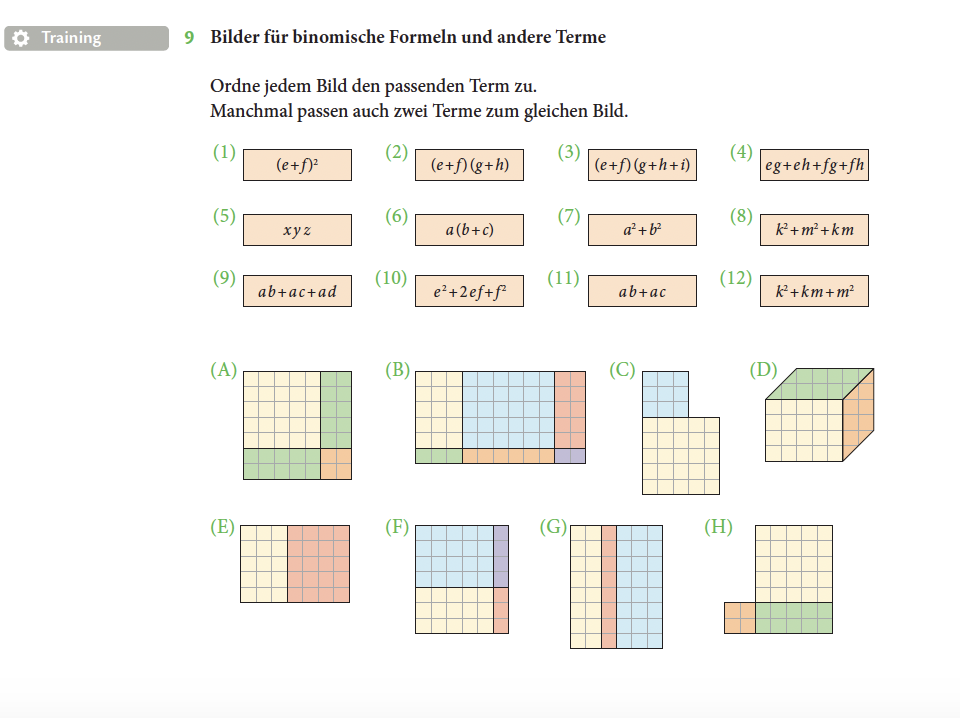 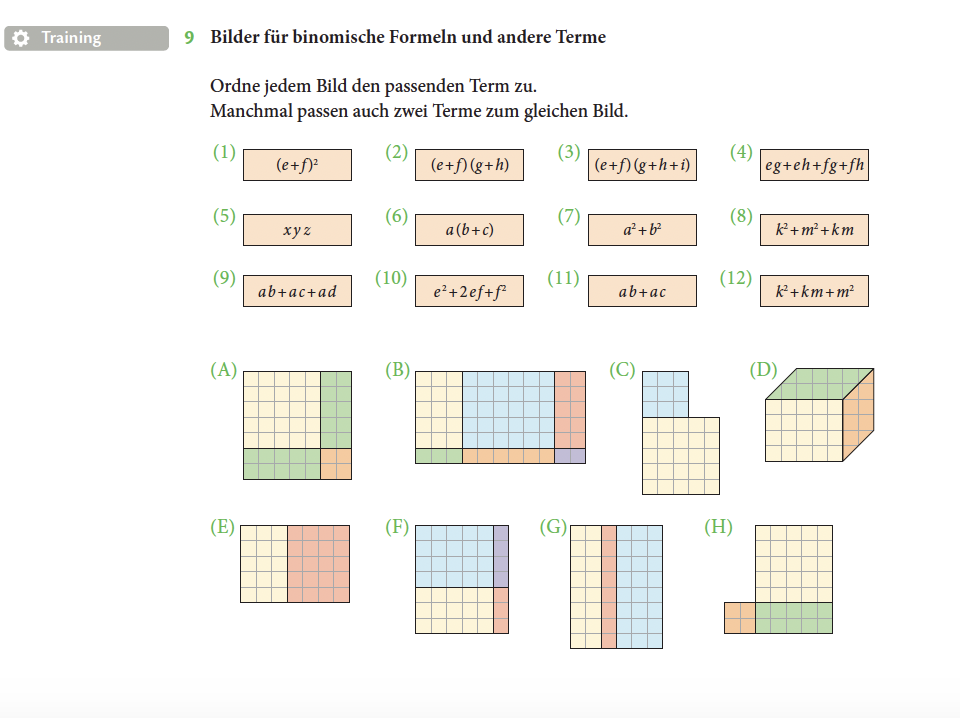 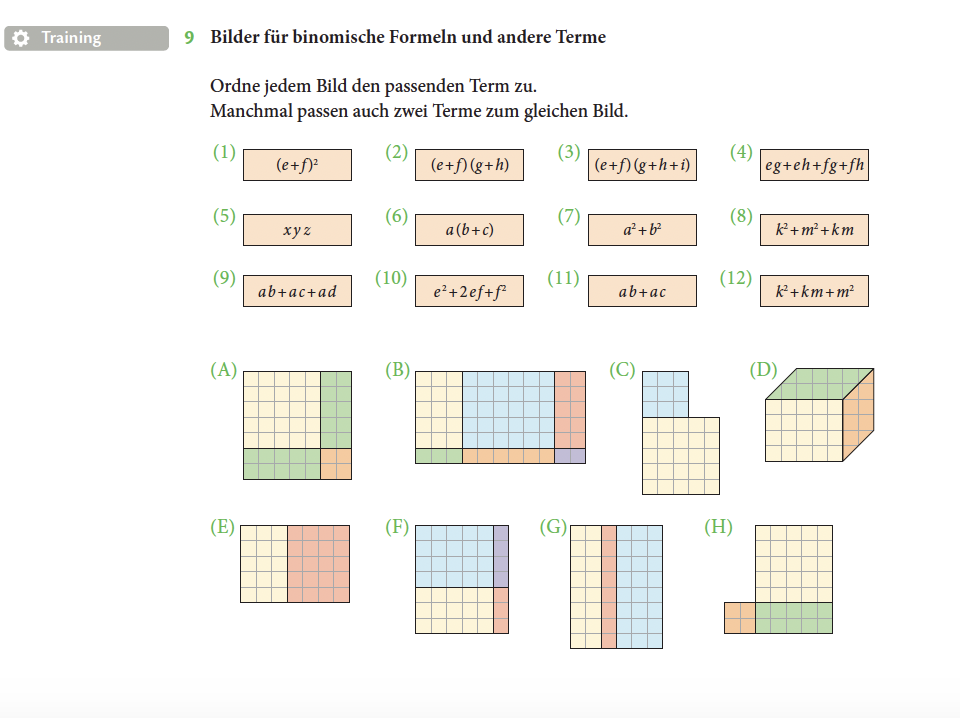 Aus: Mathewerkstatt 8, S. 163
Vorkurs 2024
Vorkurs Lehramt 2024
Götze · Rösike ·  Stark
Aufgabe 3: Terme veranschaulichen
Erstellen Sie eigene Bilder und Terme. Laden Sie jeweils das Bild auf dem Padlet hoch. Wählen Sie anschließend ein bereits vorhandenes Bild aus und notieren Sie den dazu passenden Term im Kommentarfeld.
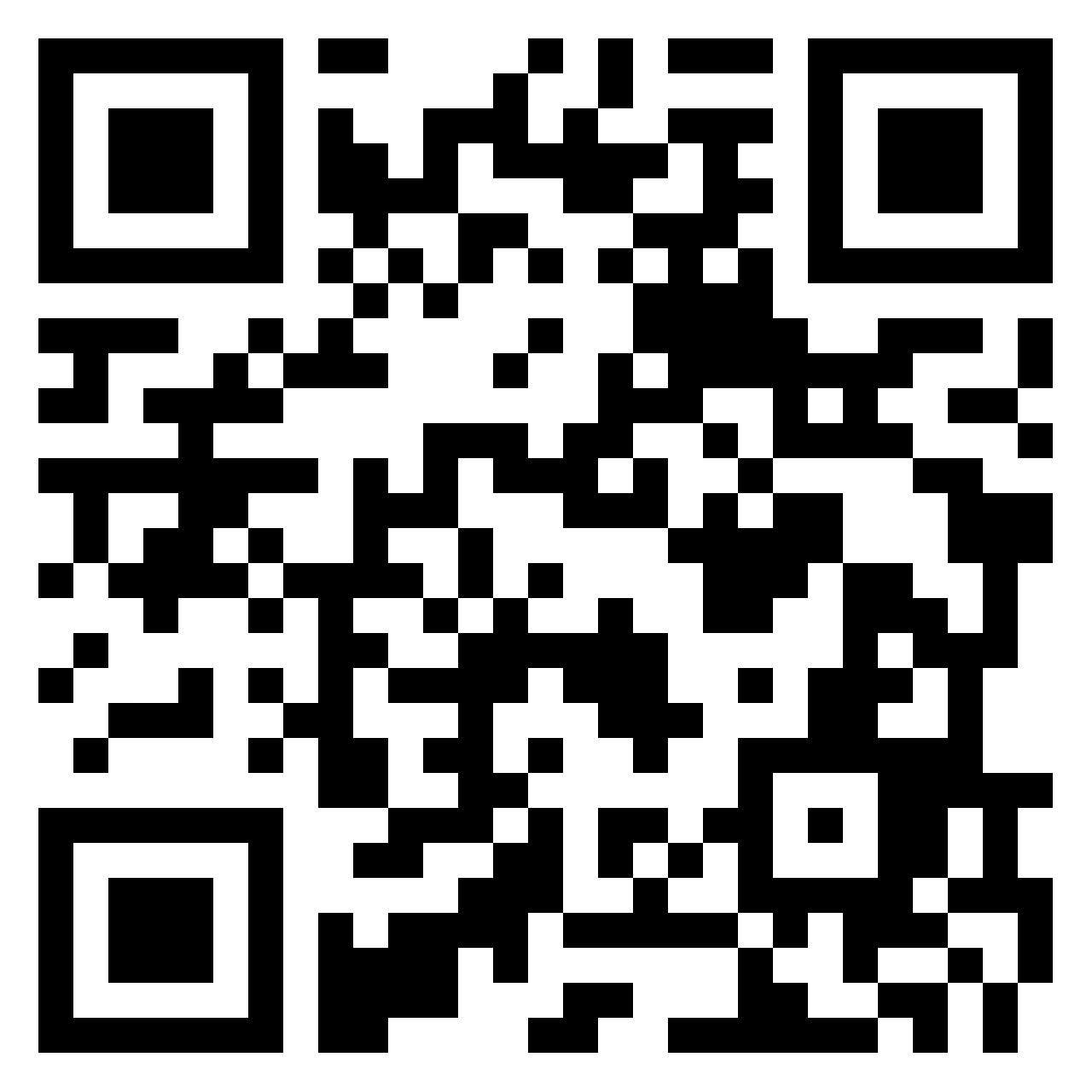 https://padlet.com/sophiekaltenhauser/bung-zu-vl-2-aufgabe-3-1qmi53cqwvqlssix
Vorkurs 2024
[Speaker Notes: Evtl. weglassen, wenn zu wenig Zeit aufgrund von Standortbestimmung und Umfrage Bild von Mathematik]